Hoe meet je dat nou…...Draadloos!
Jo Zwegers, Edwin Morsink, Marco Rudolph, Pé Philipsen
Opleiding Technische Natuurkunde
Fontys Hogescholen, Eindhoven
Wat komt er aan de orde:
 
1. Inleiding 
 * Doel
 * Ontwikkelingen op gebied van draadloos meten

2. Connectivity (meetinstrumenten met deze mogelijkheid) 

3. Meten m.b.v. Interfaces (Meetkaart / MyDaq 

4. Meten m.b.v. controller (Arduino/wifi) 
	
5. LORA netwerk 
- Meten over grote afstanden met LoRaWan 

6. Meten m.b.v. Smart Phones + apps 

7. Slot (Discussie)
i
Doel: 
Beeld schetsen nieuwe ontwikkelingen Draadloos meten
Handvaten aanreiken voor HAVO/VWO studenten om te kunnen meten
*  Hogere snelheden voor Data transport
4G: 0,3 Gbit/sec
5G: 10 Gbit/sec
6G: Terabits/sec
* Geen vertraging en betrouwbaar
(belangrijk voor Machine-machine communicatie: B.v. Auto’s onderling en bij Tele-operaties)
* Sensoren (klein, draadloos, intelligent en laag energieverbruik)
Temperatuursensor haalt energie uit straling van draadloos netwerk.
2. Connectivity (meetinstrumenten met  mogelijkheiden) 3. Meten m.b.v. Interfaces (Meetkaart / MyDaq)
3 Connectiviteit
Van mens als verbinding en verwerking,  naar geautomatiseerde meetopstellingen.
Eerst verbindingen voor RS232 met beperkingen. Daarna alternatieven, zoals I2C bus en de RS485 voor gegevens overdracht.
Voor geautomatiseerde meetopstelling koos men vaak voor de GPIB-IEEE488 opstellingen.
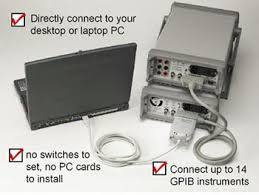 3 Connectiviteit- vervolg
Rack systemen welke een interface naar de centrale verwerkingseenheid vormen.
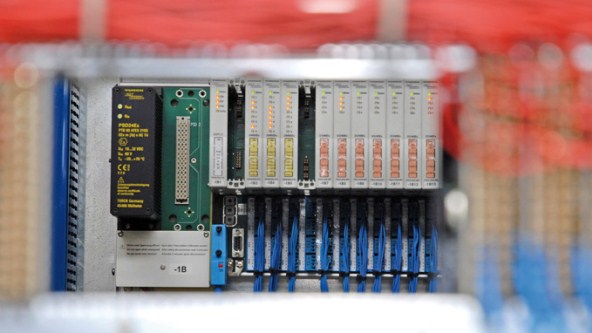 3 Connectiviteit- vervolg
Een PCI interface kaart van NI; interface-kaart voor in de laptop; eenvoudige usb interface; de Mydaq interface; de MyRio controller met o.a. WIFI; de Arduino.
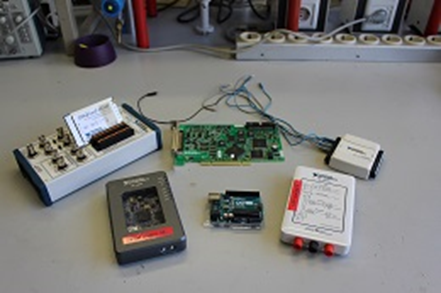 3 Connectiviteit- vervolg
Toegang tot de meetomgeving.
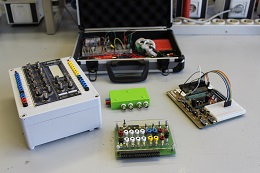 3 Connectiviteit- vervolg
Apparaten met “bussen”
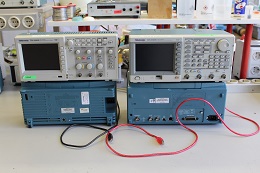 3 Connectiviteit- vervolg
Software protocollen.
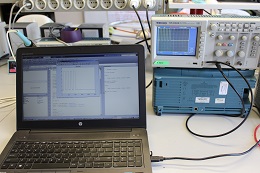 3 Connectiviteit-vervolg
Real time protocol
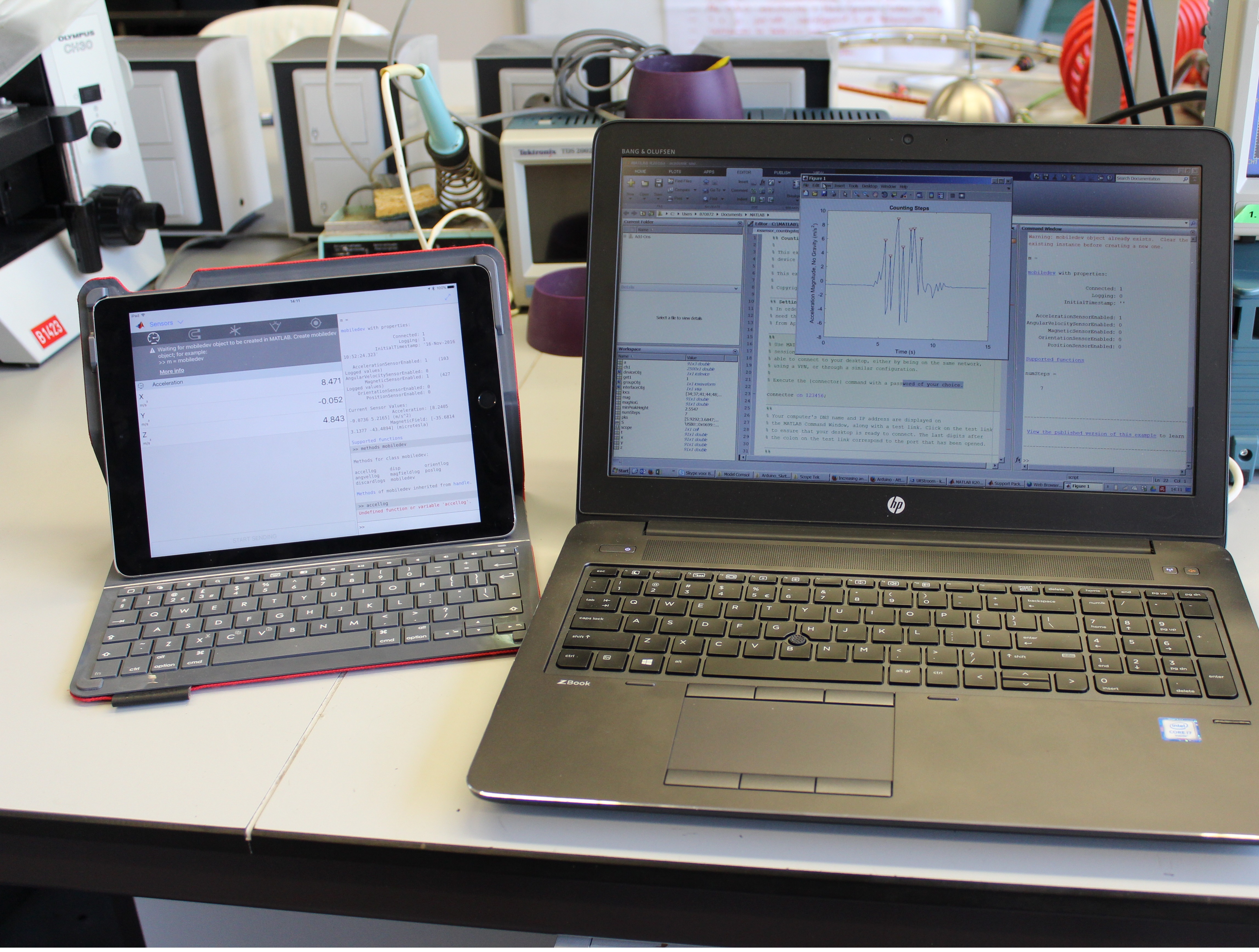 4 Meten m.b.v. Interfaces (Meetkaart / MyDaq)
De proef van Quincke, uitgevoerd zonder basis apparatuur.
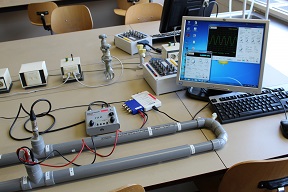 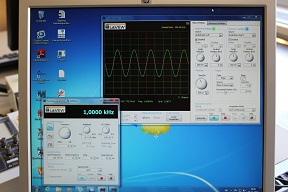 4 Meten m.b.v. Interfaces- Vervolg.
Een zeer eenvoudig verkeerslicht schakeling in een opstelling
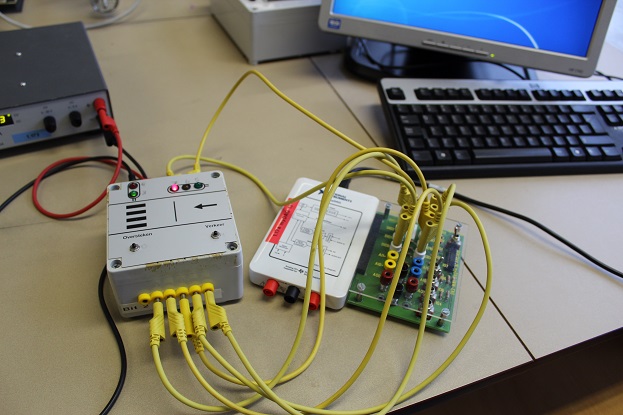 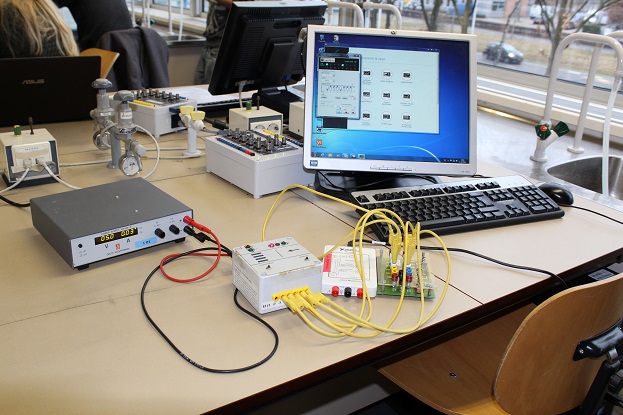 4. Meten m.b.v. controller (Arduino)
Data acquisitie
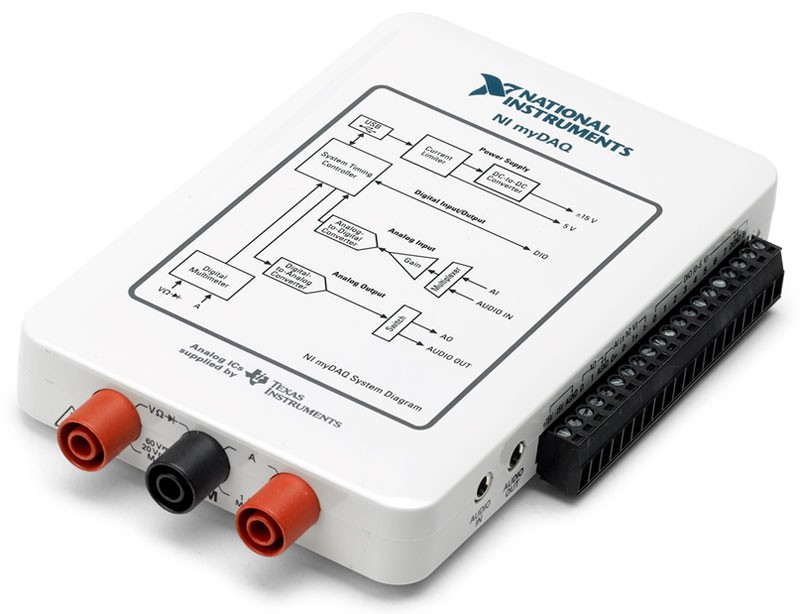 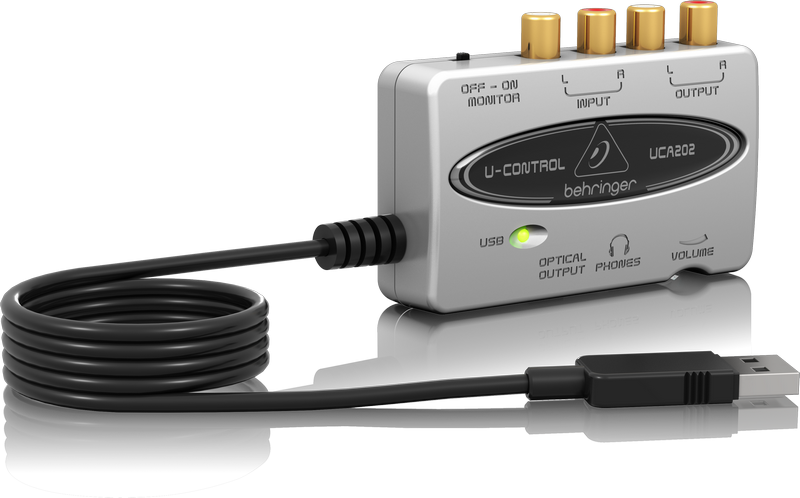 € 250,-  +labview/multisim
www.elektor.nl
€ 24,-
€ 33,-
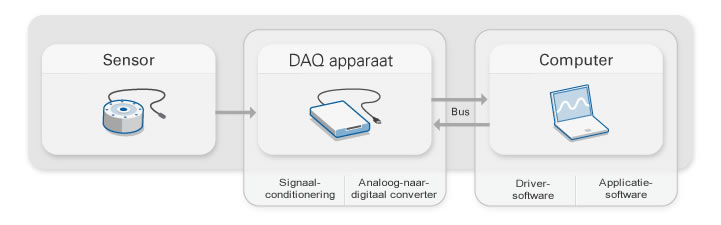 Data acquisitie
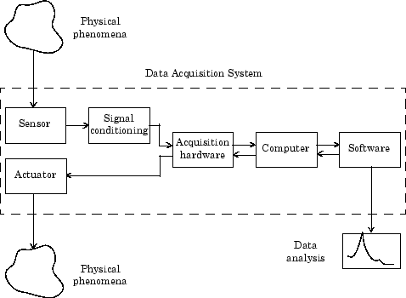 4  Meten met Arduino
https://www.arduino.cc/
4  Meten met Arduino
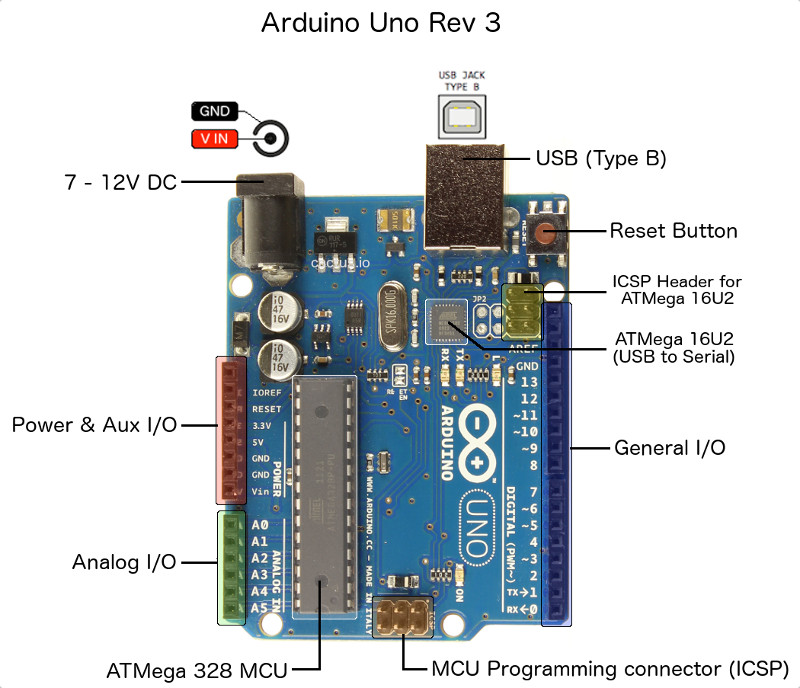 ATMega 328 mcu
     8-Bit 20 MHz

D0 – D13  (20mA)
A0 – A5

Power 3,3V 5,5V
20-40 mA max
6 pwm uitgangen
4  Meten met Arduino Datalogger
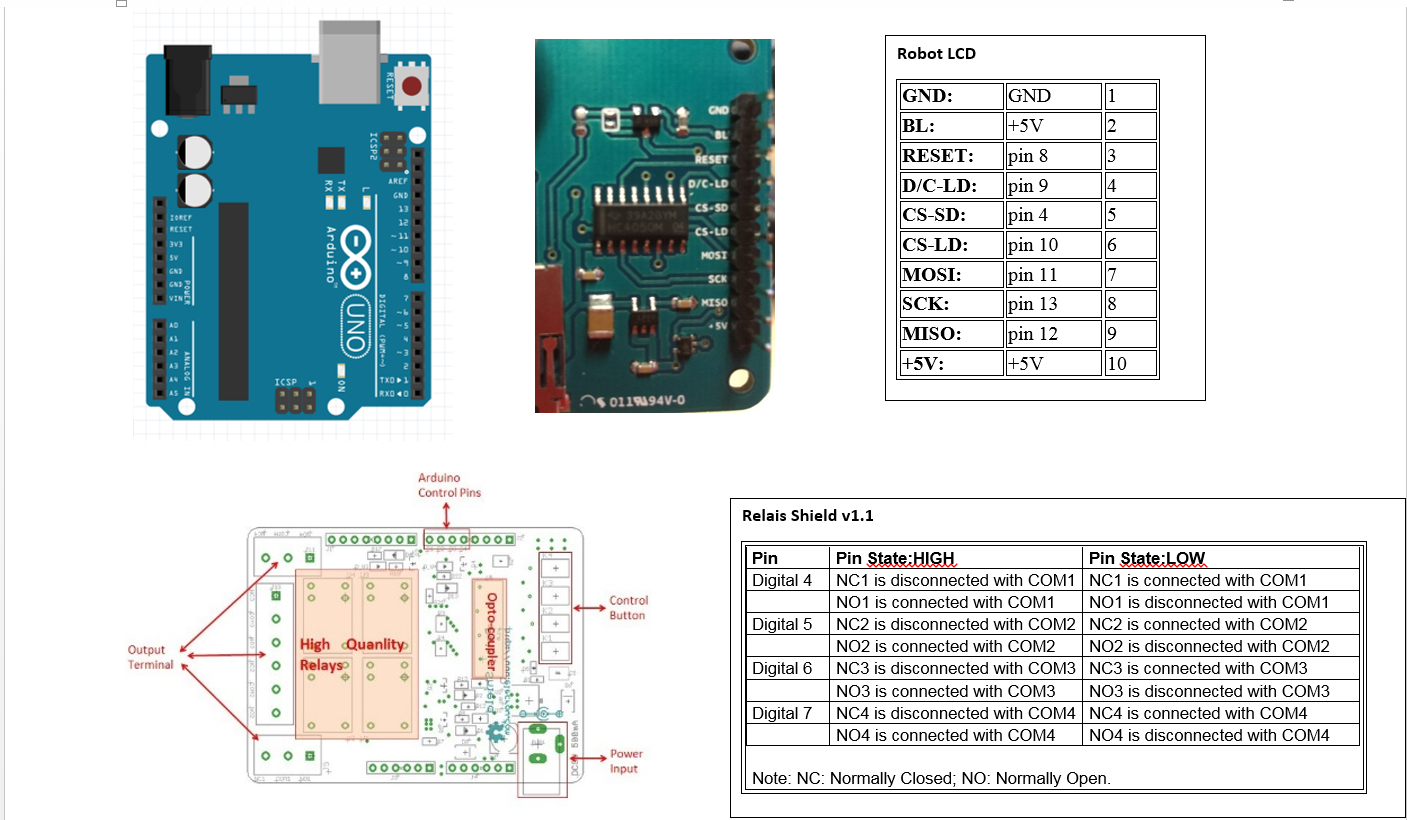 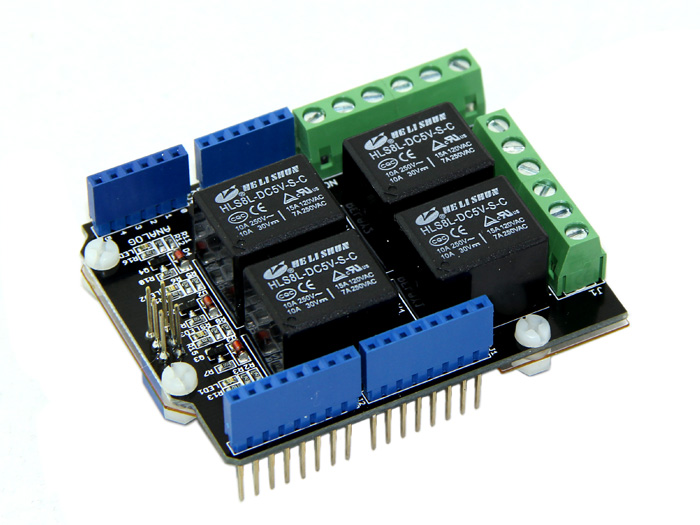 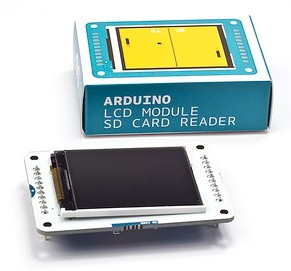 Arduino shields  (Ebay.nl search ‘arduino’ : 16.627 aanbiedingen)
TFT scherm aflezing
Relais en digitale pins programmeerbaar
Data opslag (3CH Analoog) als tekst-file op sd card
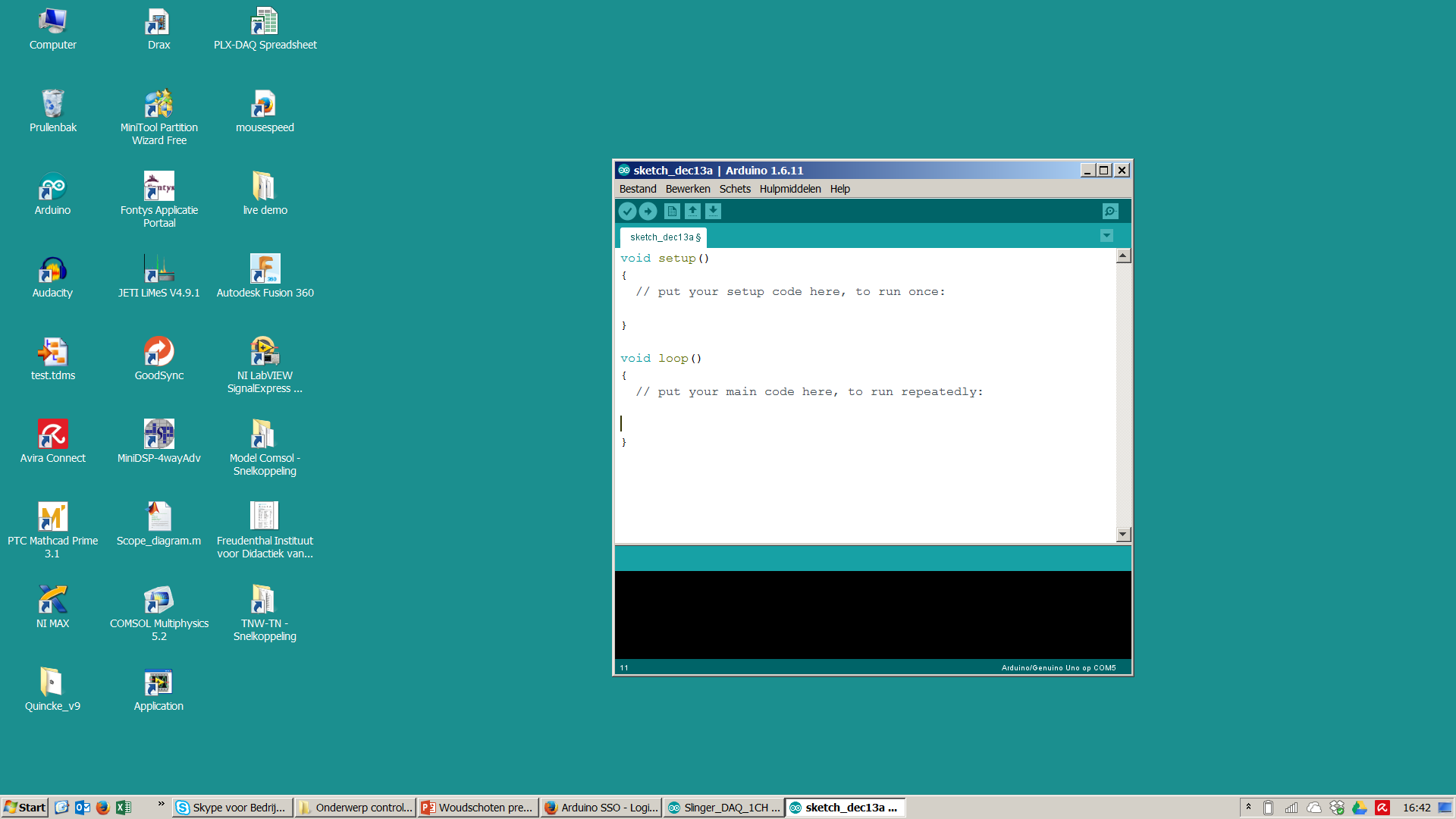 4  Meten met Arduino
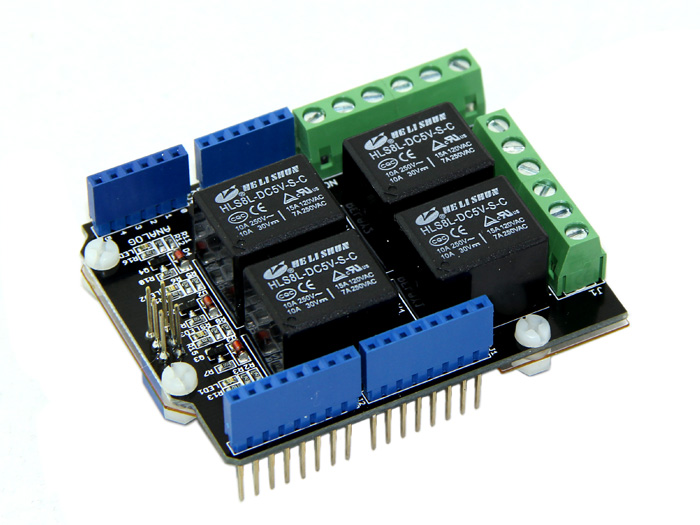 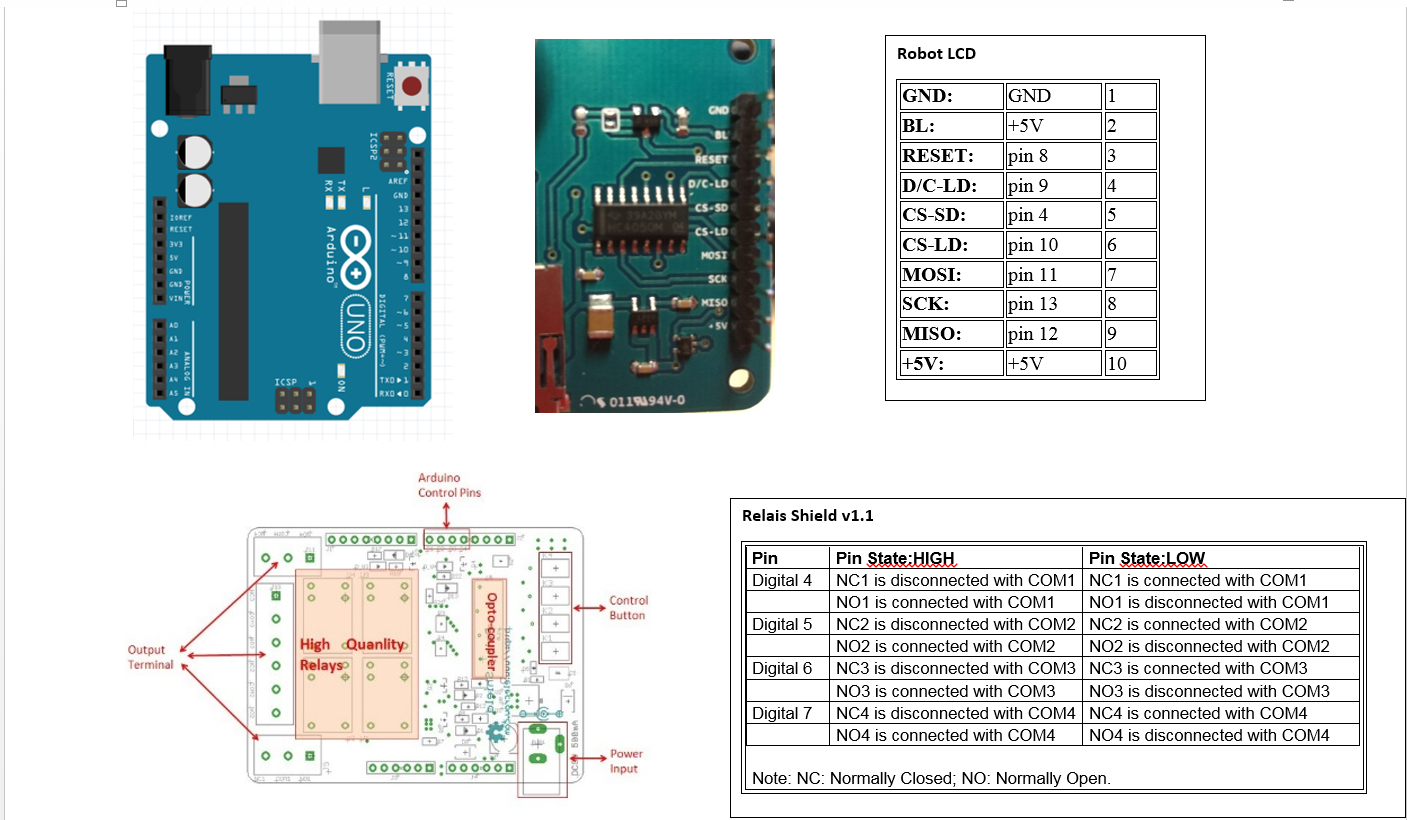 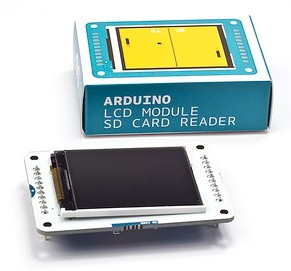 Arduino Sketch uploaden
Setup en Continue Loop  (c-code)
Grotere progs. vertragen de loop 
Programma draait autonoom op arduino board
4  Meten met Arduino
http://oscarromero-arduino.weebly.com/lessen.html
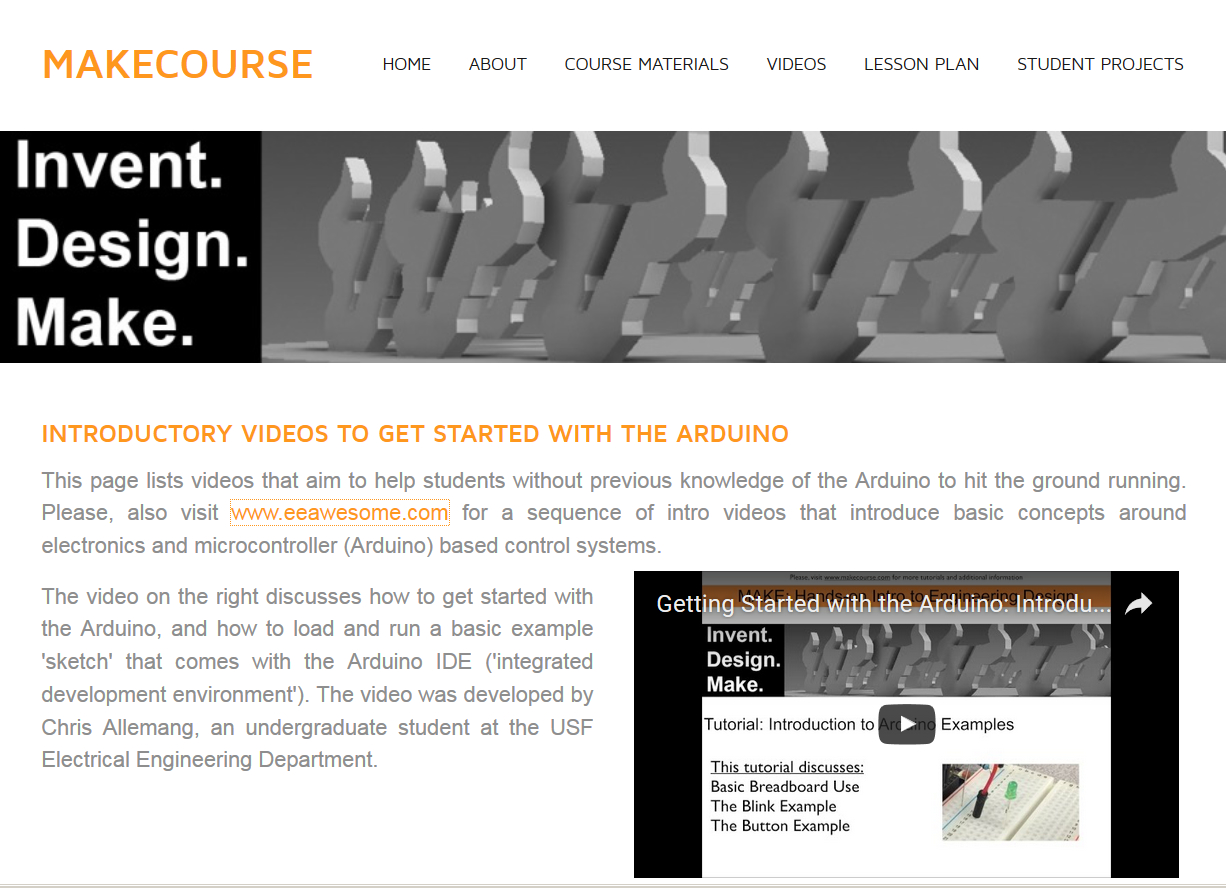 4  Meten met Arduino
http://www.makecourse.com/
4   Meten met arduino plx-daq
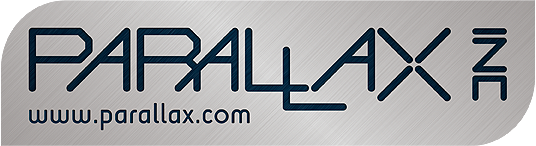 Simpel te gebruiken
Arduino kant en klaar te programmeren
Leerlingen werken gelijk in excel
4  Meten met de MyDAQ
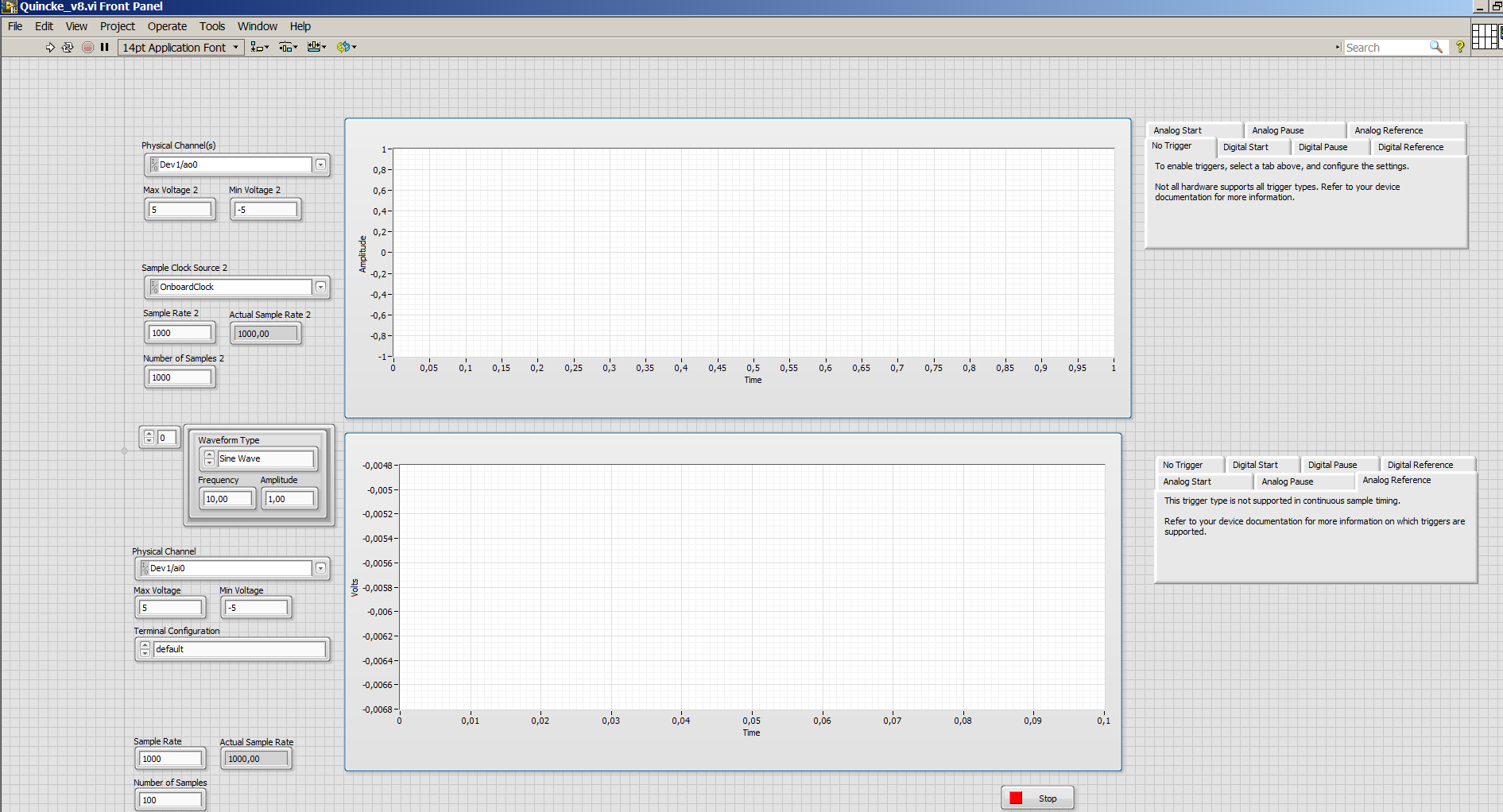 16 bit  200 kS/s
Programma draait op pc
Sampling snelheid stabiel
Schoollicentie
4  Meten met een Audio Interface
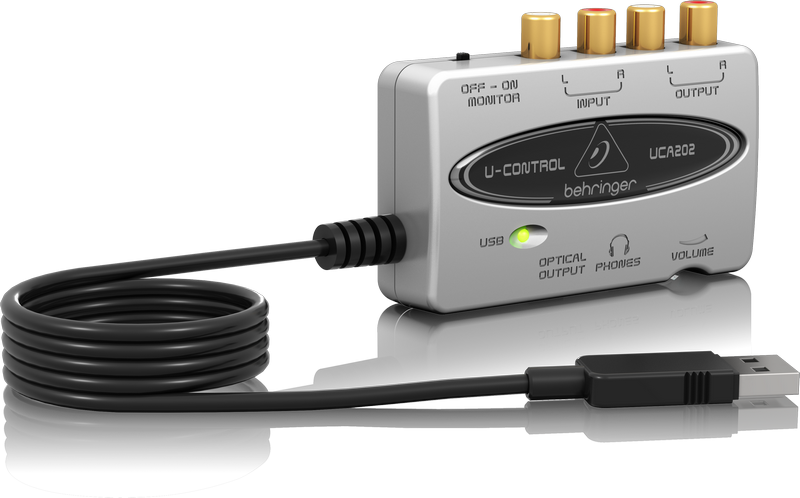 https://www.zeitnitz.eu/scope_en
UCA202 
2 in/2 out USB geluidskaart
48 kHz 8 bit 2 ch converters
Samplerate onveranderbaar
5. LORA netwerk - Meten over grote afstanden met LoRaWan
IoT & LoRaWan													Marco Rudolph
IoT,  het   “Internet Der Dingen”
Draadloze verbindingen, wat hebben we zoal?
LoRaWan,  The Things Network – TTN
Toepassingen
Hoe moet ik starten, wat heb ik nodig?
Links
IoT het  “Internet Der Dingen”
Draadloze verbindingen
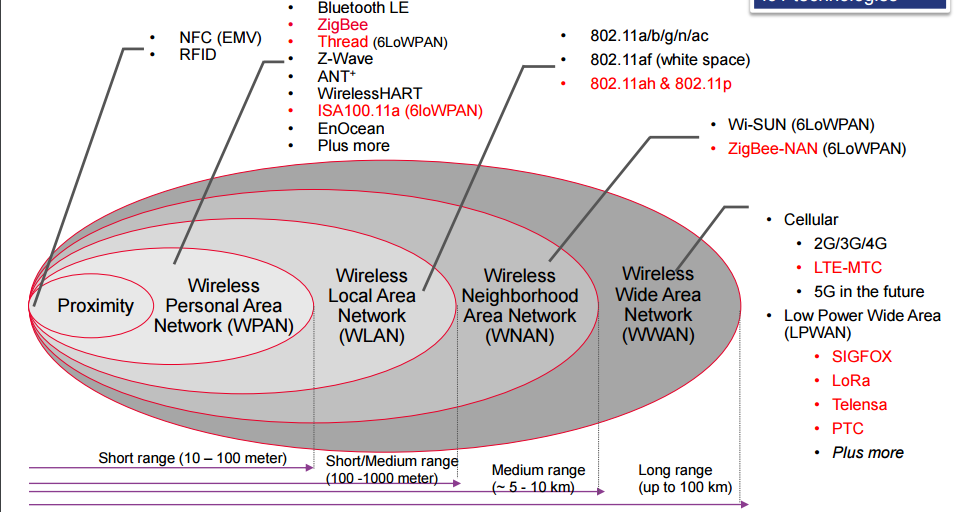 LoRaWan
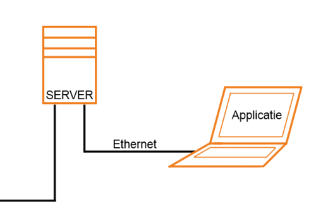 Internet verbinding
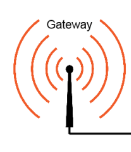 LoRa:
Wireless modulation tecnologie
Low bandwith, low battery usage
ISM bands: (license free - rules)
EU_863_870 – 7 kan. 
Max power 14dBm
LoRaWan:
Communication protocol 
Data rates 300bps 5.5kbps
Secure bi-directional communication
Localization
LoRaWan,  The Things Network – TTN
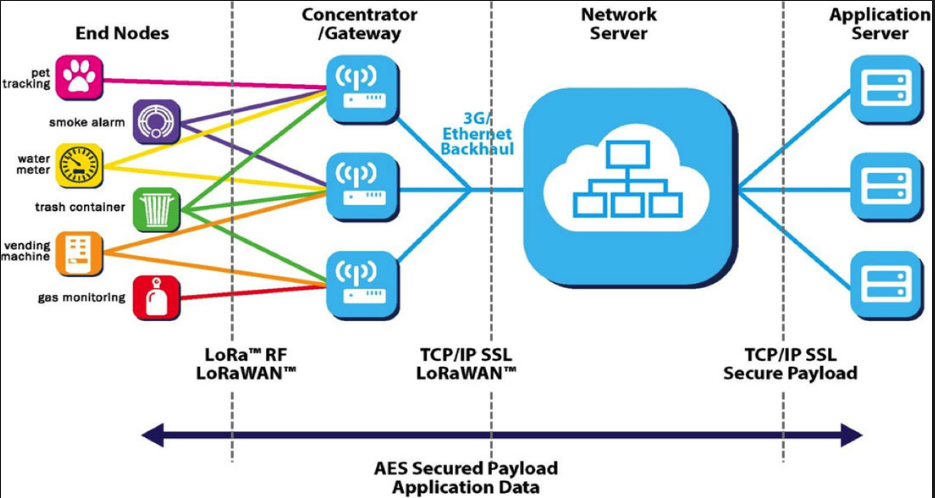 LoRaWan,  The Things Network - TTN
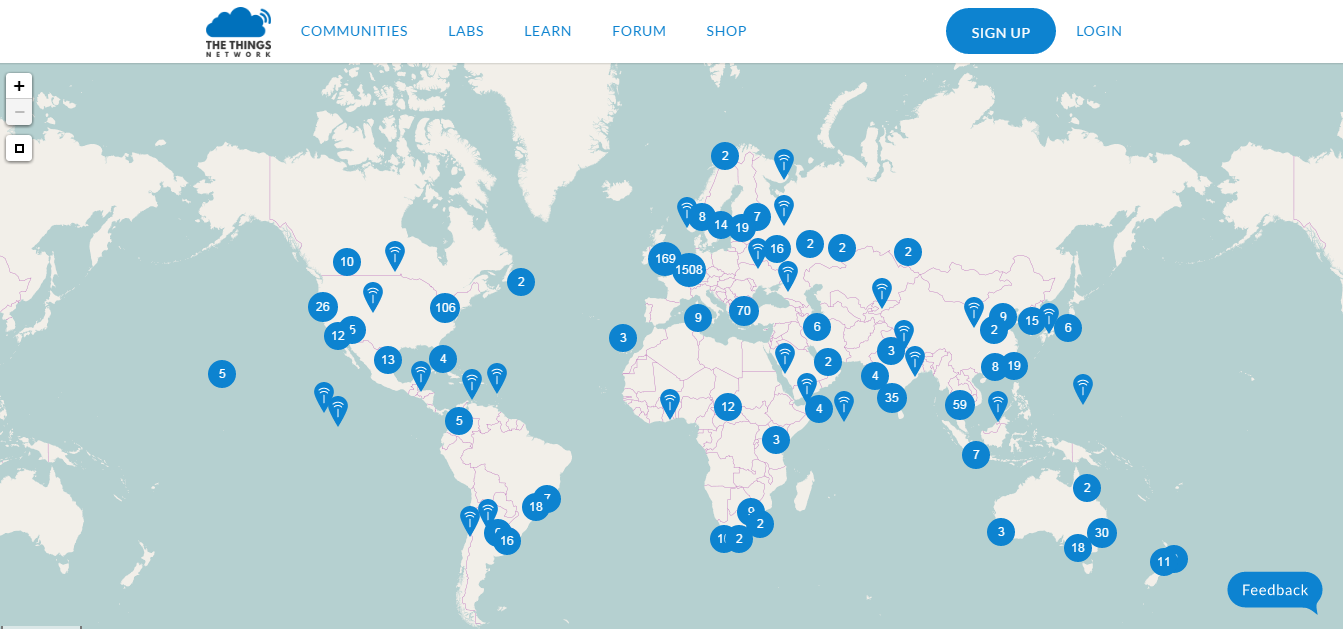 LoRaWan,  The Things Network - TTN
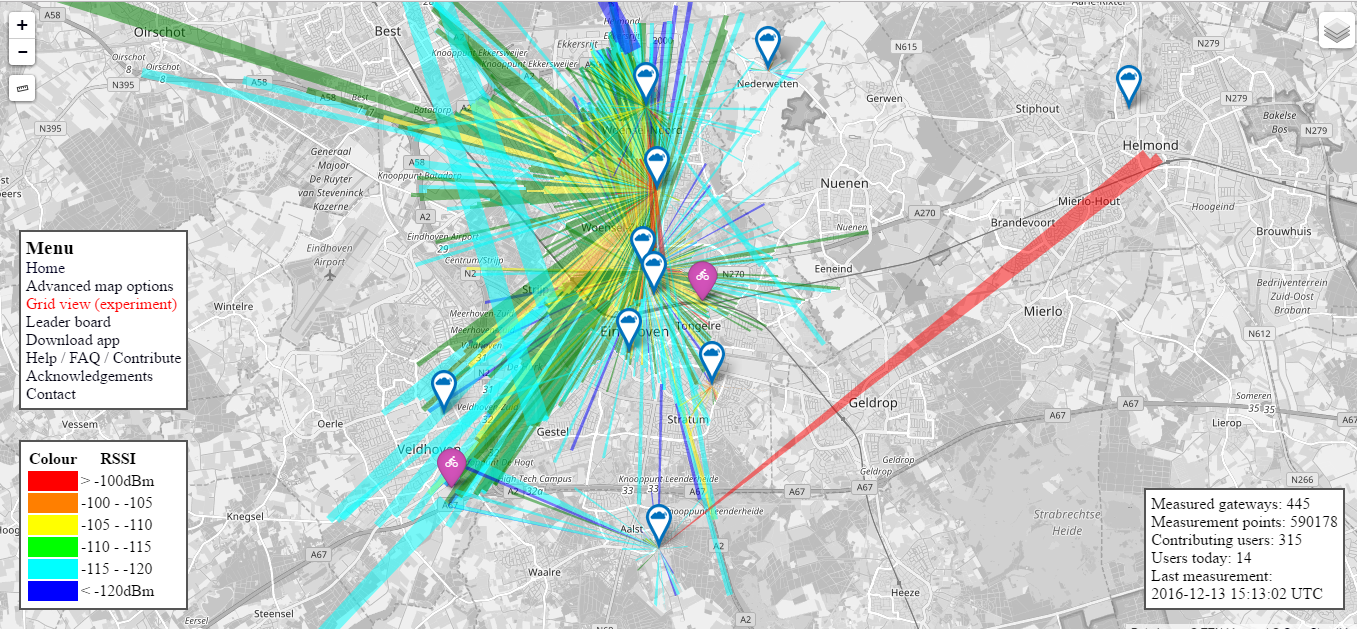 Toepassingen
Laagdrempelige jonge technologie, open-source
Kleine datapakketjes, lage frequentie, over grote afstand
Laag energie gebruik, lange levensduur batterij
Geringe aanschaf/montage/onderhoud kosten
Localisatie mogelijk
…
Niveau metingen (water, afvalcontainers)
Luchtkwaliteit metingen
Monitoren van dieren, tracking
Smart Parking, smart City
Hoe moet ik starten, wat heb ik nodig?
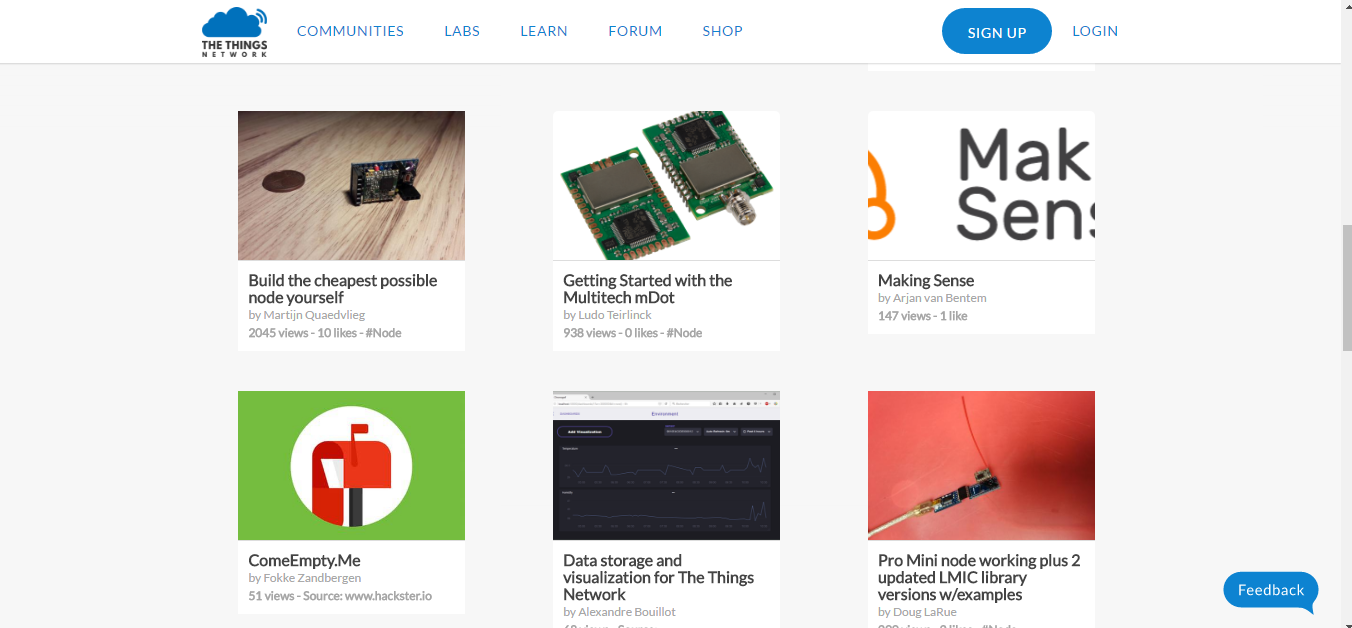 Account aanmaken, 
Info forum en Labs
Regisratie van node of gateway
Gateway in de omgeving?
Zelfbouwen, meetups, workshops
Zie links
Links
The Things Network:
https://www.kickstarter.com/projects/419277966/the-things-network
https://www.thethingsnetwork.org/map

Gateway metingen:				
http://ttnmapper.org

LoRa crash course  Thomas Telkamp:
https://www.youtube.com/watch?v=T3dGLqZrjIQ
 
Meetups:
LoRa netwerk groepen, Internet of things, hacker of maker bijeenkomsten zoals:
https://www.meetup.com/Eindhoven-Internet-of-Things/
Nodes en gateway
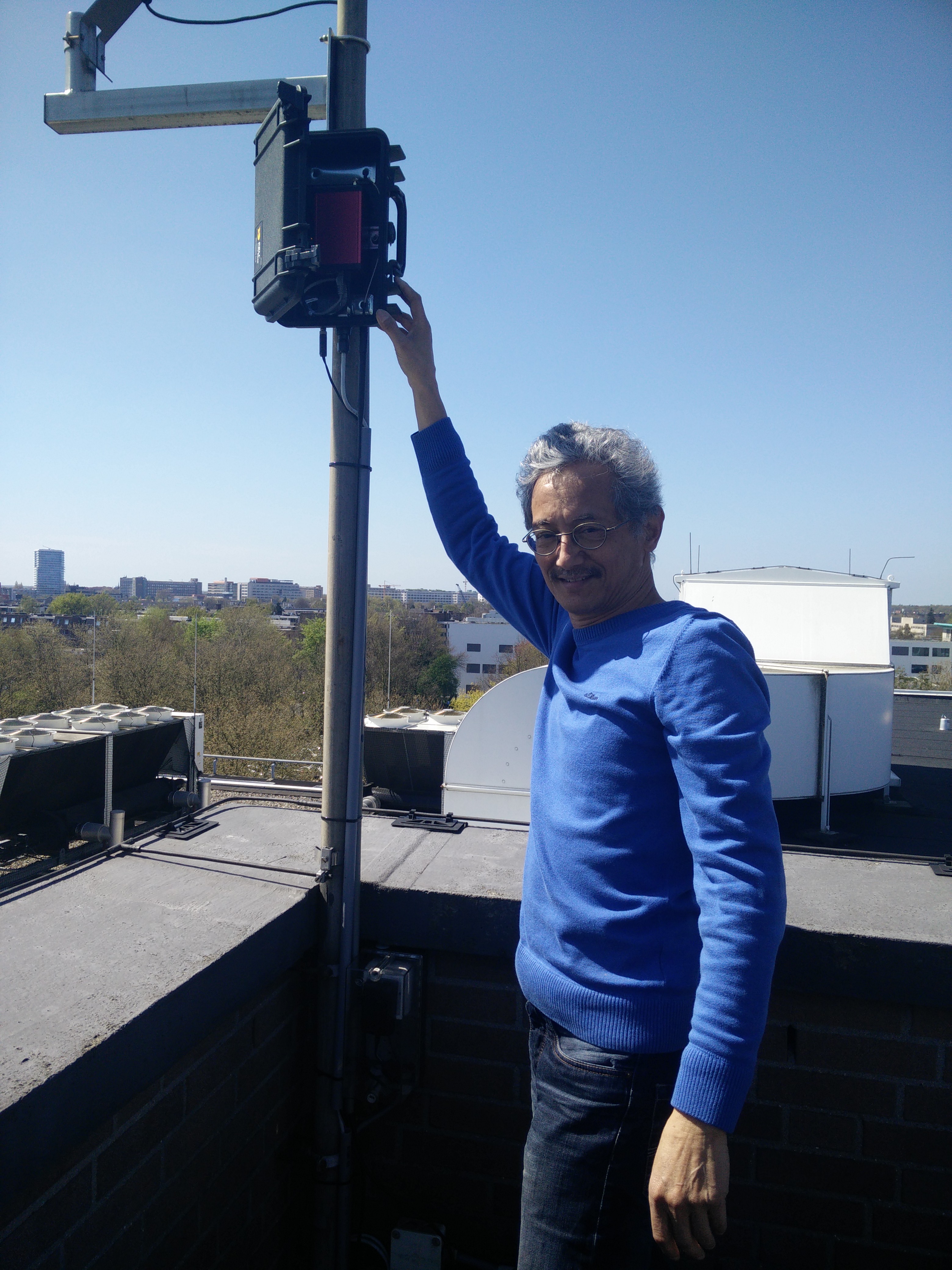 Don’t waste your airtime
6. Meten m.b.v. Smart Phones + apps
Sensoren in een Mobiel
Sensoren in mobiel         Meet m.b.v. app
Versnellingssensor
Gyroscoop
Nabijheidssensor
RGB-Lichtsensor/ Proximity/
      Gesture sensor
Luchtvochtigheid sensor
Druksensor/ Barometer 
Geomagnetische sensor

Vingerafdruksensor
Hartslag sensor
Hall sensor
Microfoon

Gps
Versnelling
Hoeksnelheid, waterpas
Afstand
Omgevingslicht/kleur/afstand/
	bewegingen
Rel. vochtigheid
Barometer, Luchtdruk, Stress niveau
Kompas, beweging (met versnellingsensor)
Scan van oppervlak
Luxmeter, hartslag

Geluid (Db’s, geluidsniveau)
Decibel Ultra
EasyMeasure
Pocket Light meter
Gps Area Measure
Gezondheids apps:
Sleep Cycle, sleep bot, sleep time
Flixfit
Runtastic Heart Rate
phyphox - Physical Phone Experiments
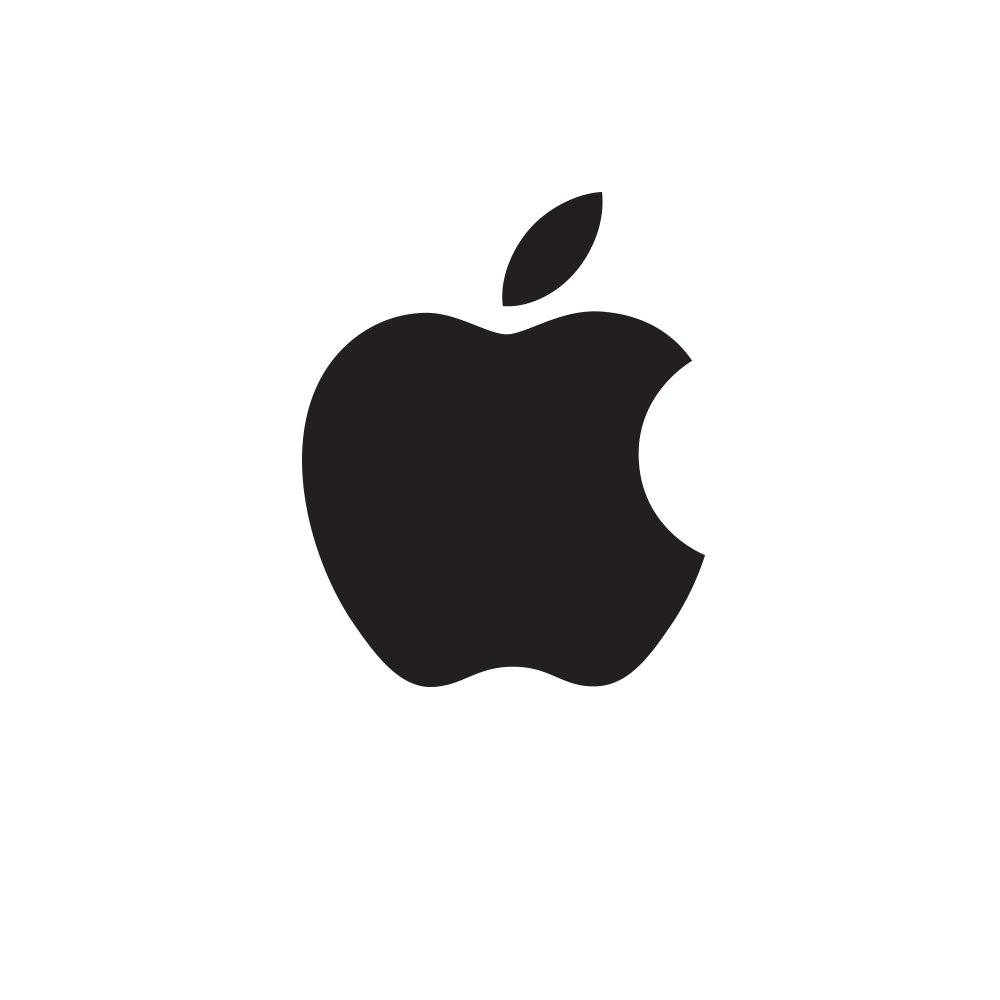 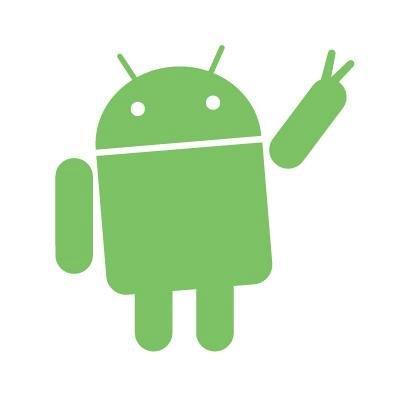 Meten met Phyphox. Wat? Afhankelijk van de sensoren in je telefoon.
Phyphox
Sensor Sense
X Y Z beweging
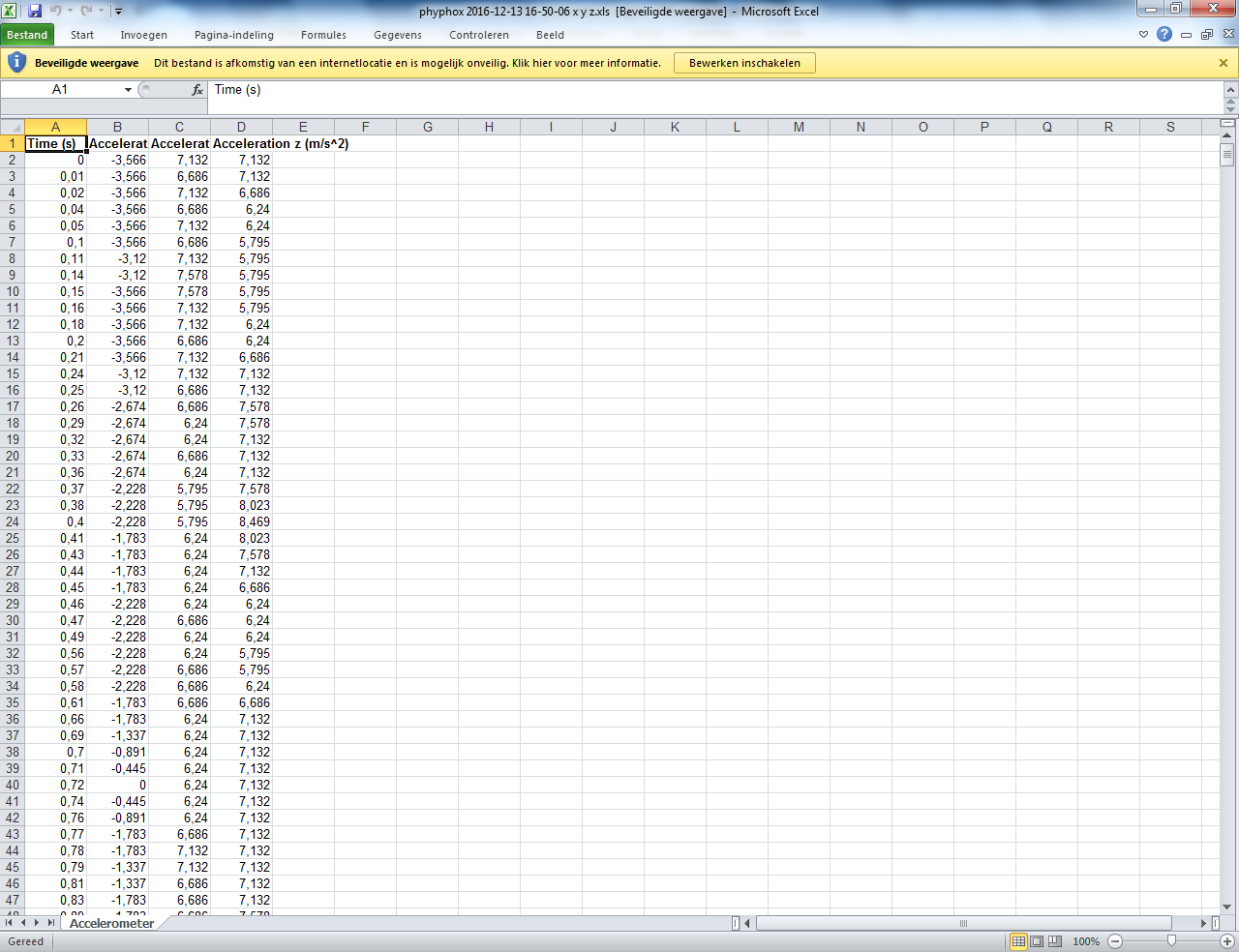 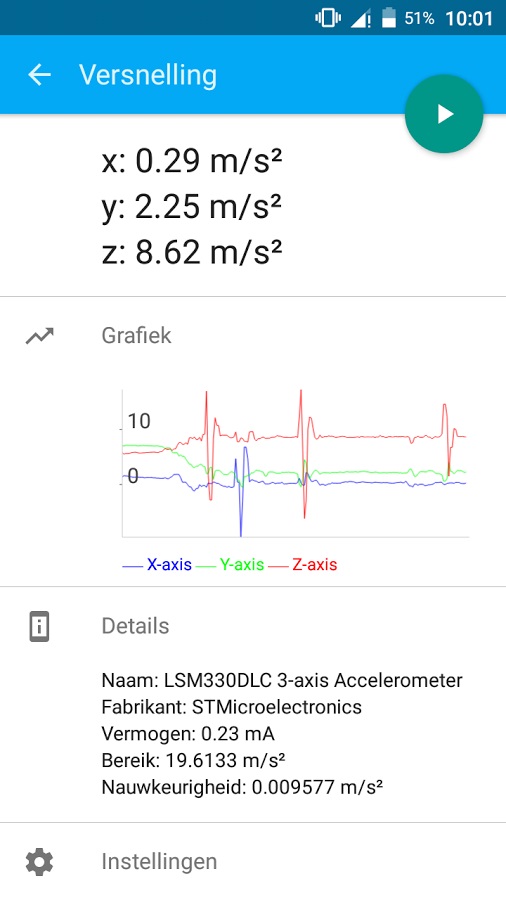 7. Slot (Discussie)
Wat komt er aan de orde:
 
1. Inleiding 
 * Doel
 * Ontwikkelingen op gebied van Draadloos meten

2. Connectivity (meetinstrumenten met deze mogelijkheid) 

3. Meten m.b.v. Interfaces (Meetkaart / MyDaq 

4. Meten m.b.v. controller (Arduino) 

5. LORA netwerk 
- Meten over grote afstanden met LoRaWan 

6. Meten m.b.v. Smart Phones + apps 

7. Slot (Discussie)
i